Figure 2. Image analysis and registration pipeline showing the registration between the native space and the template ...
Cereb Cortex, Volume 25, Issue 6, June 2015, Pages 1587–1595, https://doi.org/10.1093/cercor/bht352
The content of this slide may be subject to copyright: please see the slide notes for details.
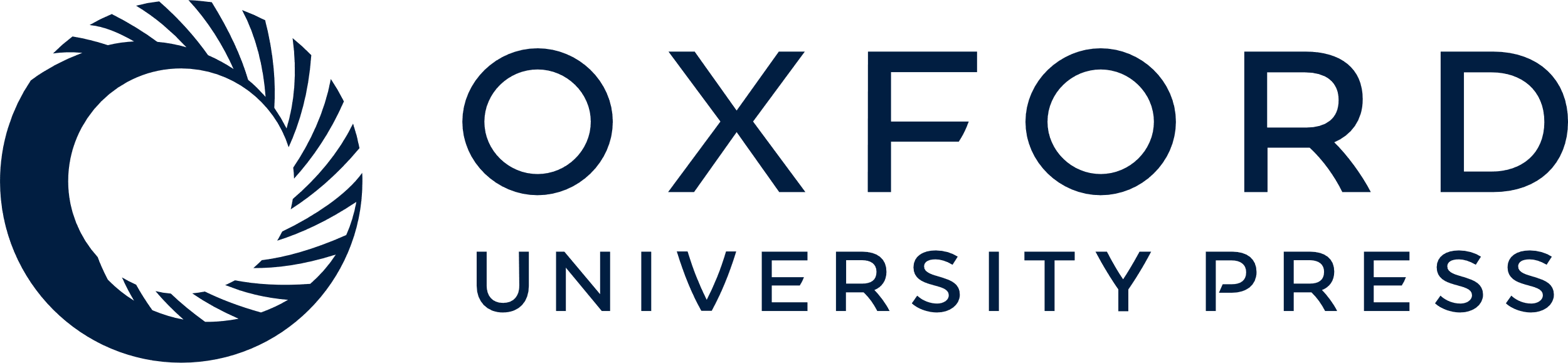 [Speaker Notes: Figure 2. Image analysis and registration pipeline showing the registration between the native space and the template within each modality as well as the transformations between different modalities. Black and gray arrows show the registration and back projection transformations, respectively. The dotted arrows show the steps for fMRI second-level analysis as well as DTI tractography.


Unless provided in the caption above, the following copyright applies to the content of this slide: © The Author 2014. Published by Oxford University Press. All rights reserved. For Permissions, please e-mail: journals.permissions@oup.com]